Работа с социальными серверами
Преимущества интернета
позволяет постоянно получать новую информацию на интересующую тему;
существующие сайты позволяют отследить уровень своих знаний, выполняя то или иное тренировочное упражнение;
создать подлинную языковую среду на основе интенсивного общения с носителями языка, работой с аутентичной литературой, аудирования оригинальных текстов;
является незаменимым помощником при обучении различным видам и аспектам речевой деятельности.
ИК-технологии в обучении ИЯ
более-личностно-ориентированное;
интерактивное; 
разнообразное; 
коммуникативное;
основанное на использовании аутентичных языковых материалов;
менее ориентированное на учителя и более автономное с точки зрения учащегося.
Интернет предлагает:
• электронную почту;
• телеконференции;
• видеоконференции;
• возможность    публикации    собственной    информации,    создание    собственной домашней странички и размещение ее на Web-сервере;
• доступ к информационным ресурсам:
• справочные каталоги;
• поисковые системы;
• разговор в сети (Chat).
Что такое социальная сеть?
Социальная  сеть – это сообщество людей, связанных общими интересами, общим делом.
Модели дистанционного обучения
интеграция  очных  и  дистанционных  форм  обуче-
ния; 
сетевое  обучение  (автономные  сетевые  курсы; 
 информационно-предметная  среда); 
дистанционное  обучение  на  базе  интерактивного  телевидения  (Two-way  TV)  или  компьютерных  видеоконференций.
Принцип построения социальных сетей
идентификация;  
общение;  
присутствие  на  сайте; 
взаимоотношения;  
группы;  
репутация; 
обмен;
поиск.
Электронные словари
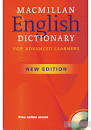 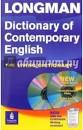 Lingvo Tutor (http://lingvotutor.ru/). 
http://www.macmillandictionary.com/
http://www.ldoceonline.com/
Lingvo.ru
Lingua Leo
Busuu
Learn English British Council
BBC Learning English
Lyrics training
Ororo.tv